The Bakersfield College Foundation
Working with YOU to make BC even BETTER!

Today’s Topic:  Social Media (especially LinkedIn)
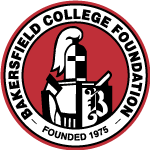 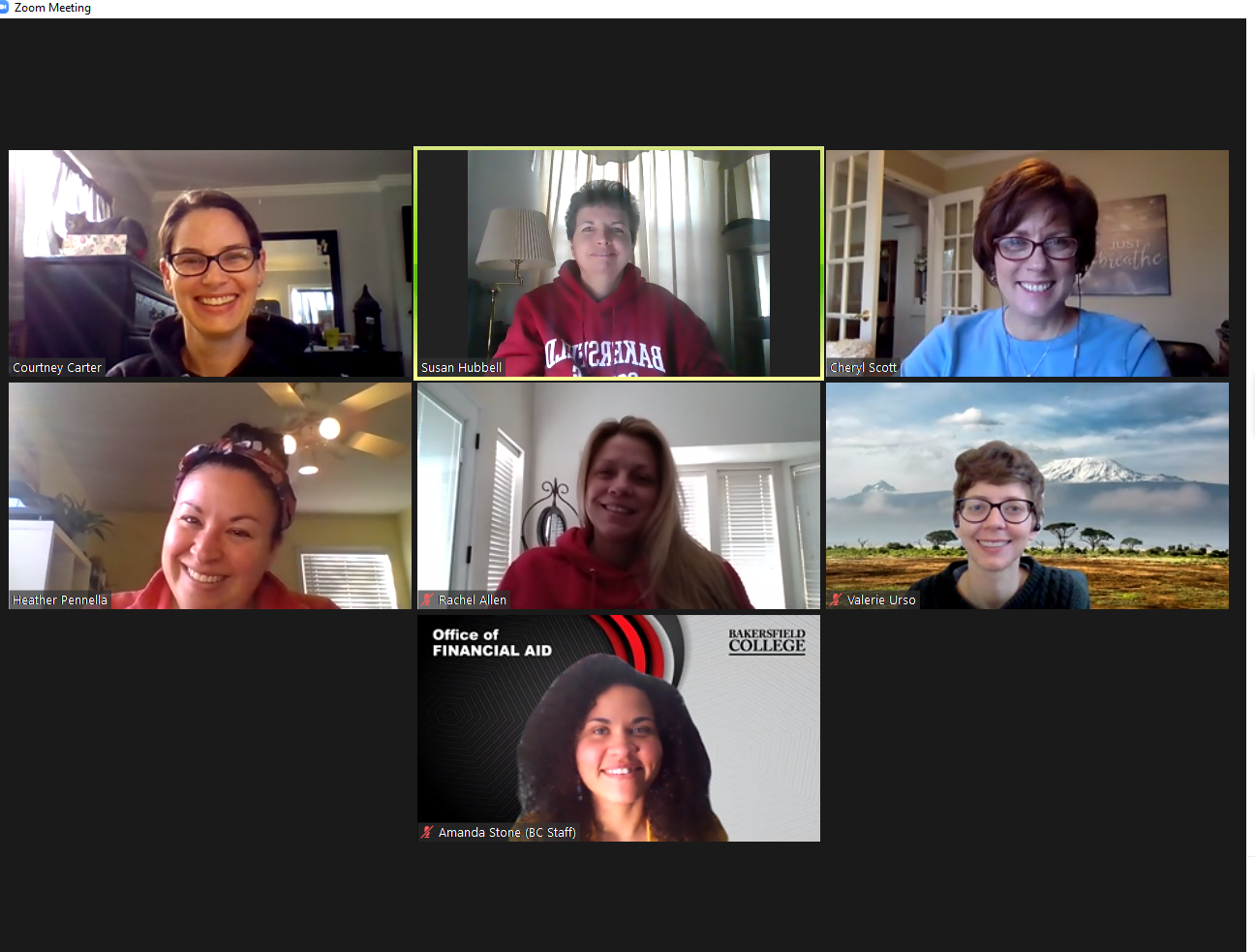 The Foundation Team
The BC Foundation’s Mission

Creating partnerships and building support for the benefit of students, staff, and faculty at 
Bakersfield College
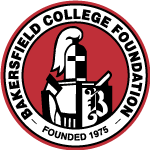 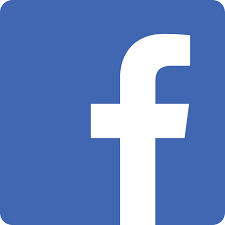 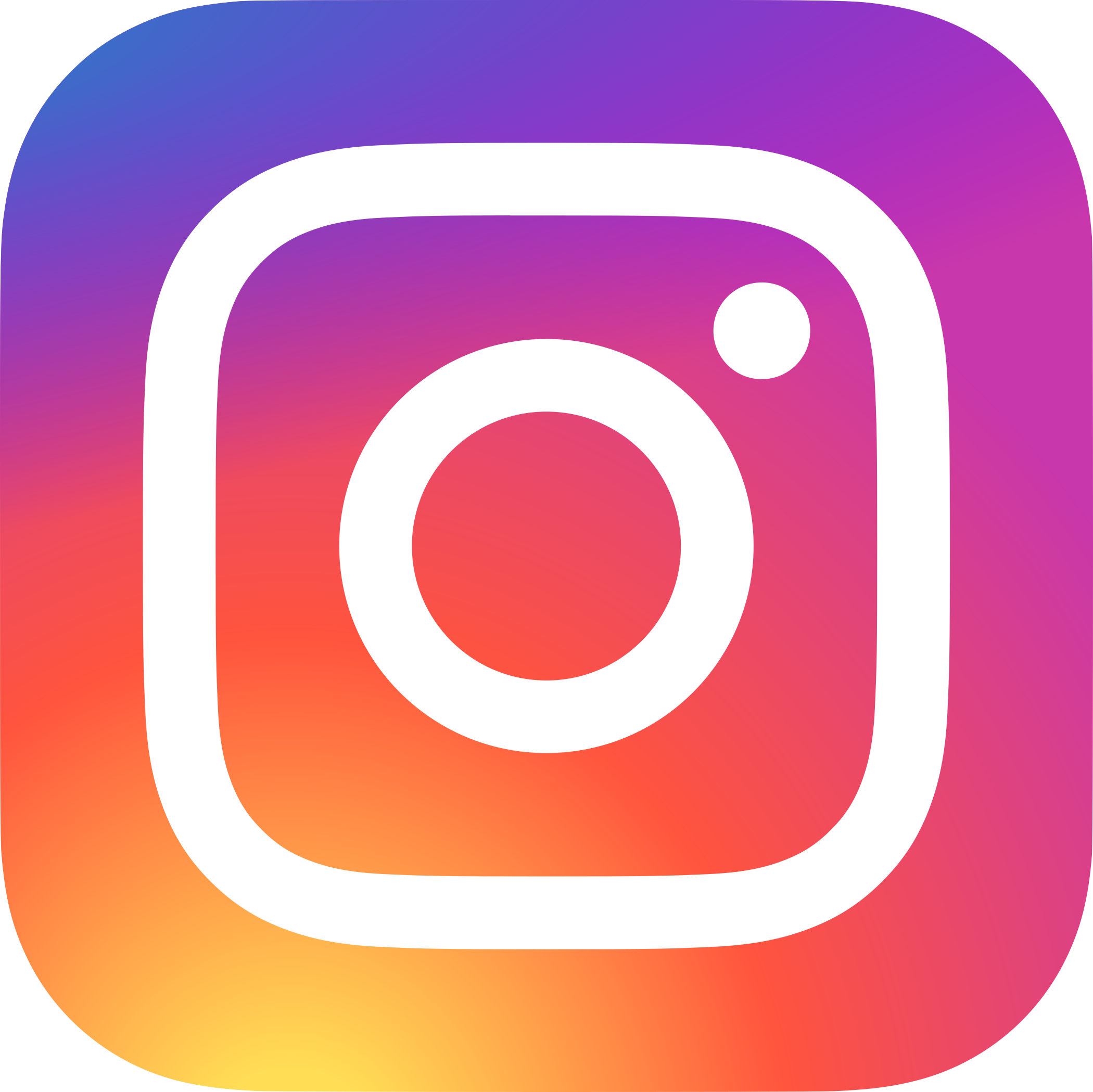 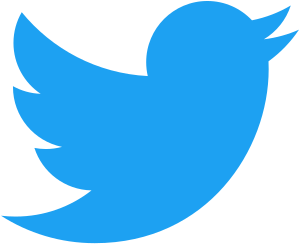 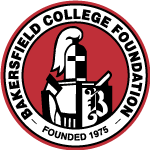 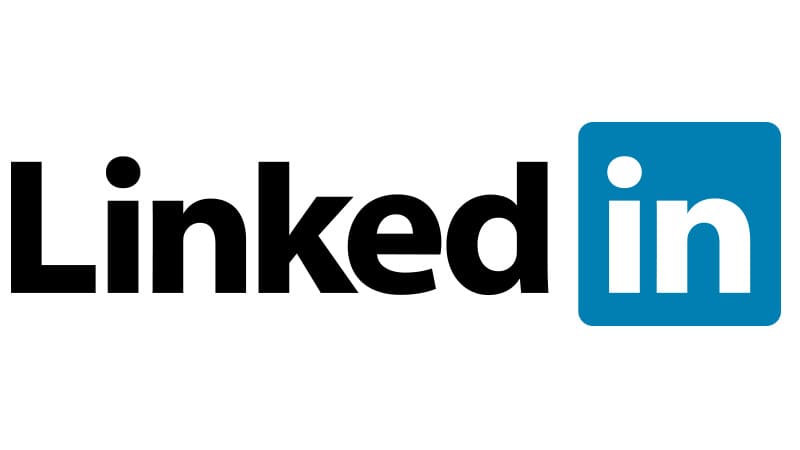 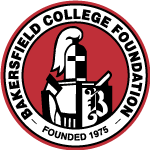 Creating partnerships and building support for the benefit of students, staff, and faculty at 
Bakersfield College
The world's largest 
professional network on the internet--
756 million users! 

Not just for finding a job!
Connect and strengthen professional relationships around the world
Stay up to date on your areas of interest
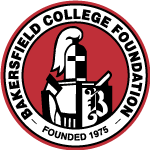 How does this help Bakersfield College?

Share your own professional knowledge and accomplishments
Tell your network what’s happening in your area of expertise
Share posts you see about BC 

When your expertise and talent shines, people also see the quality of the BC team!
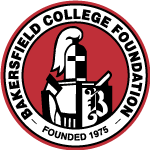 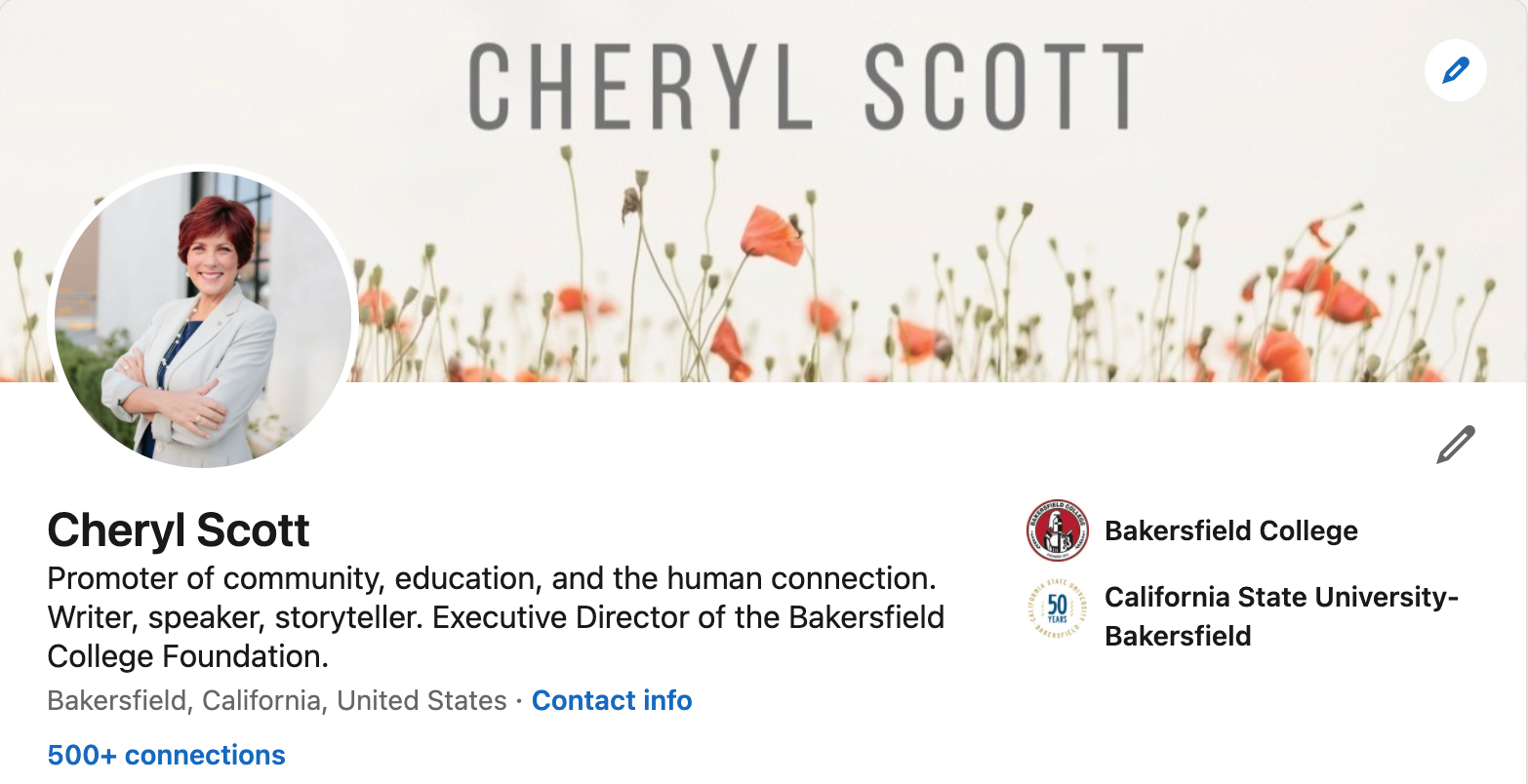 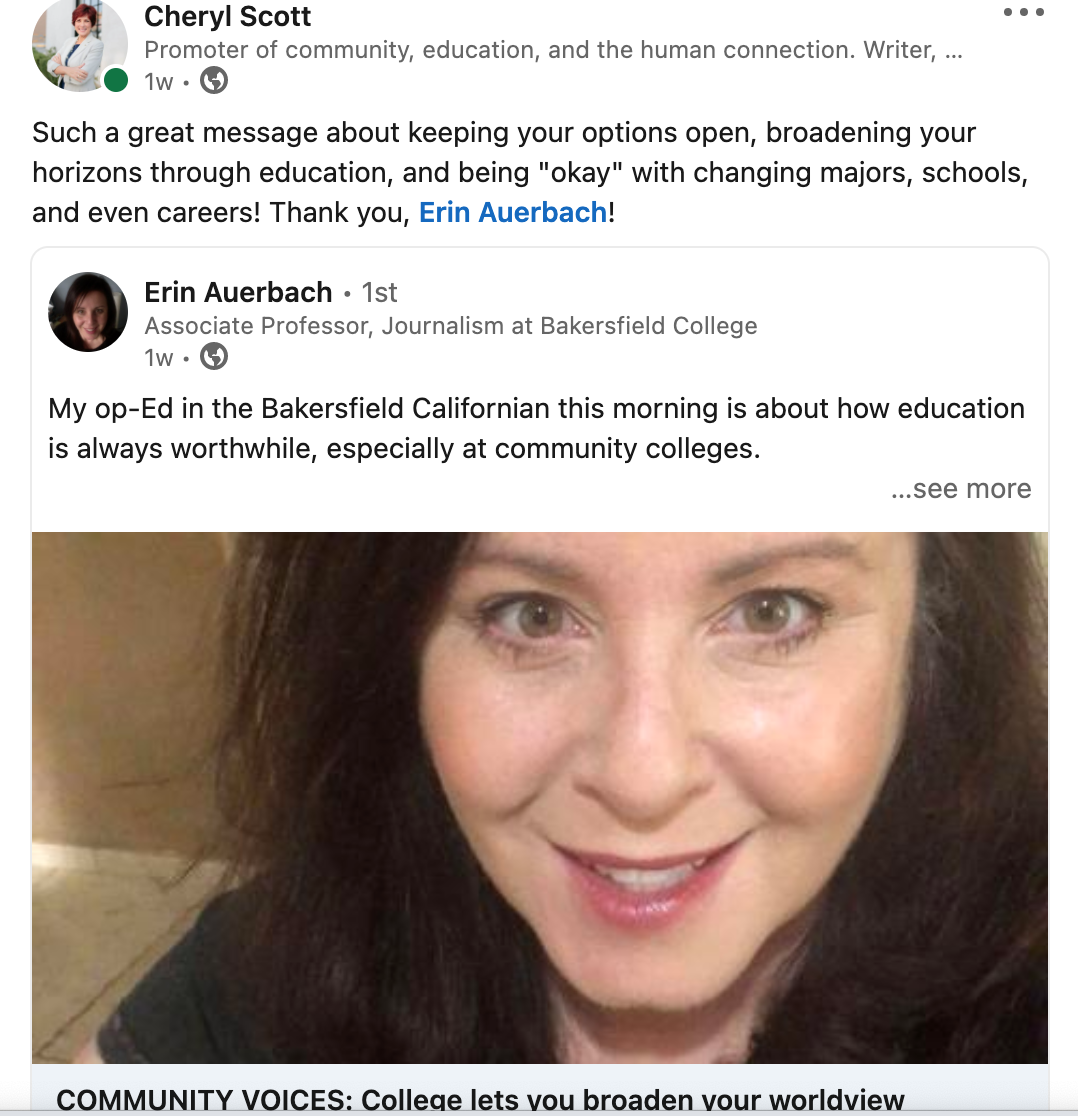 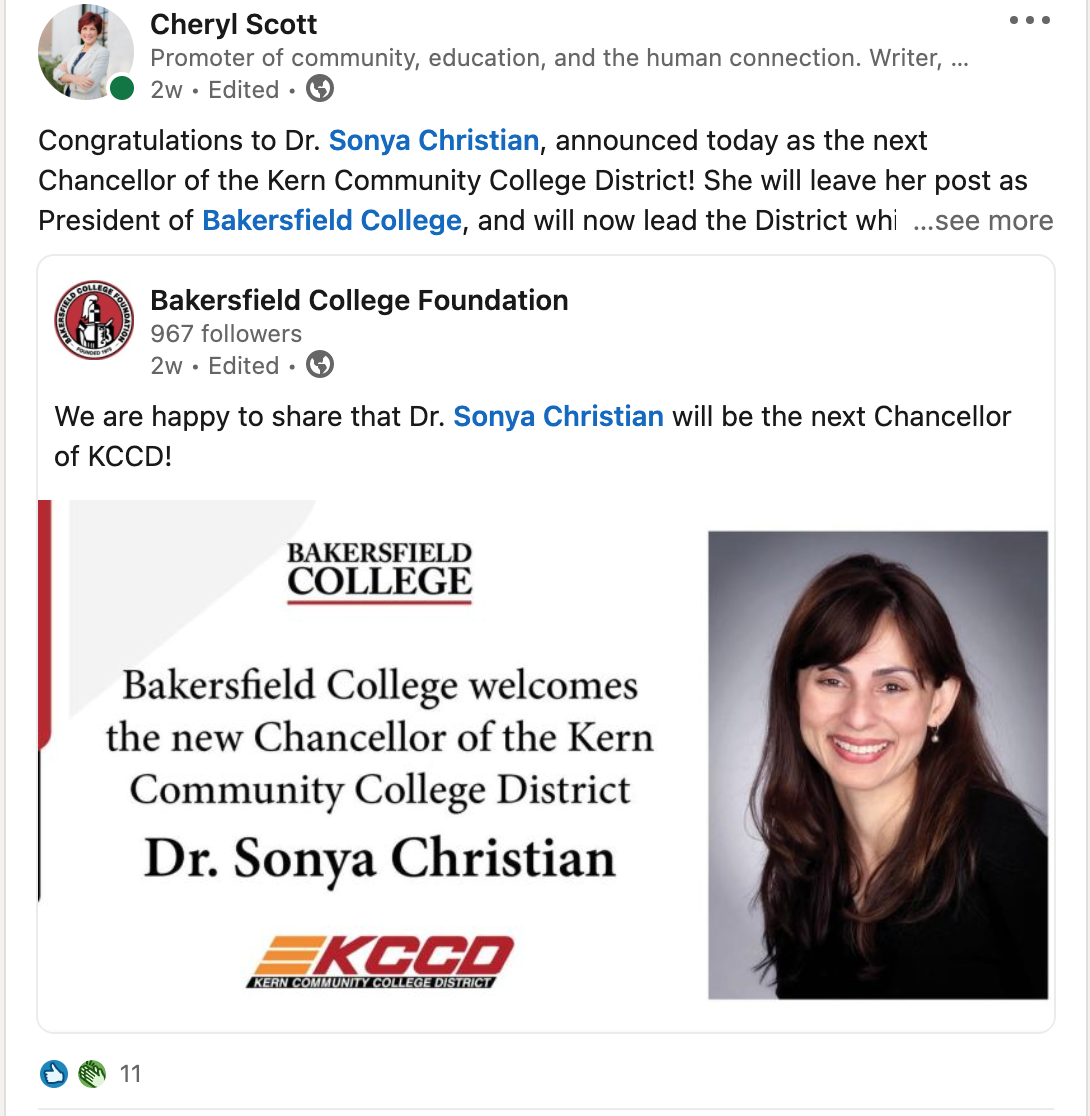 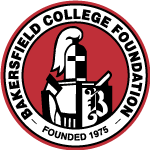 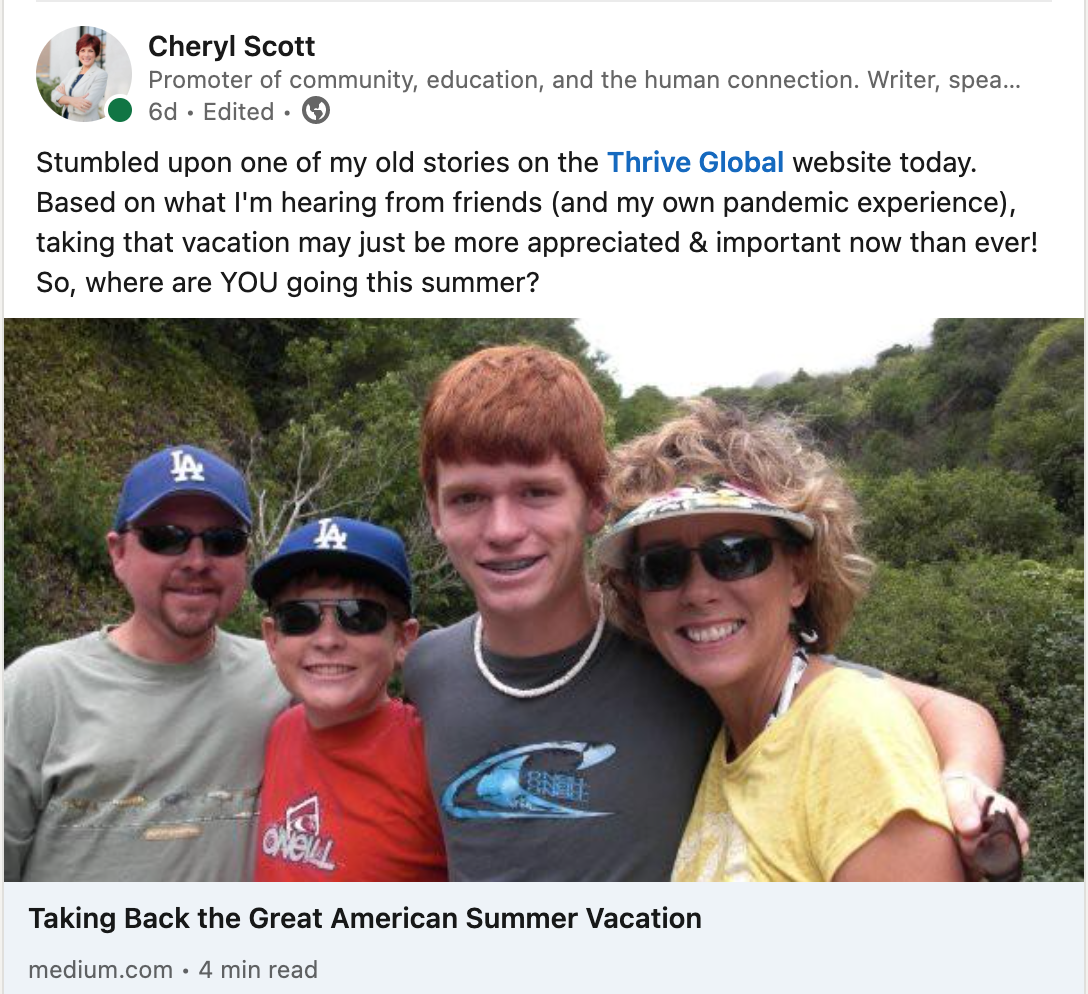 Mix it up!
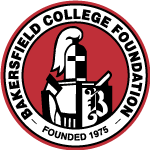 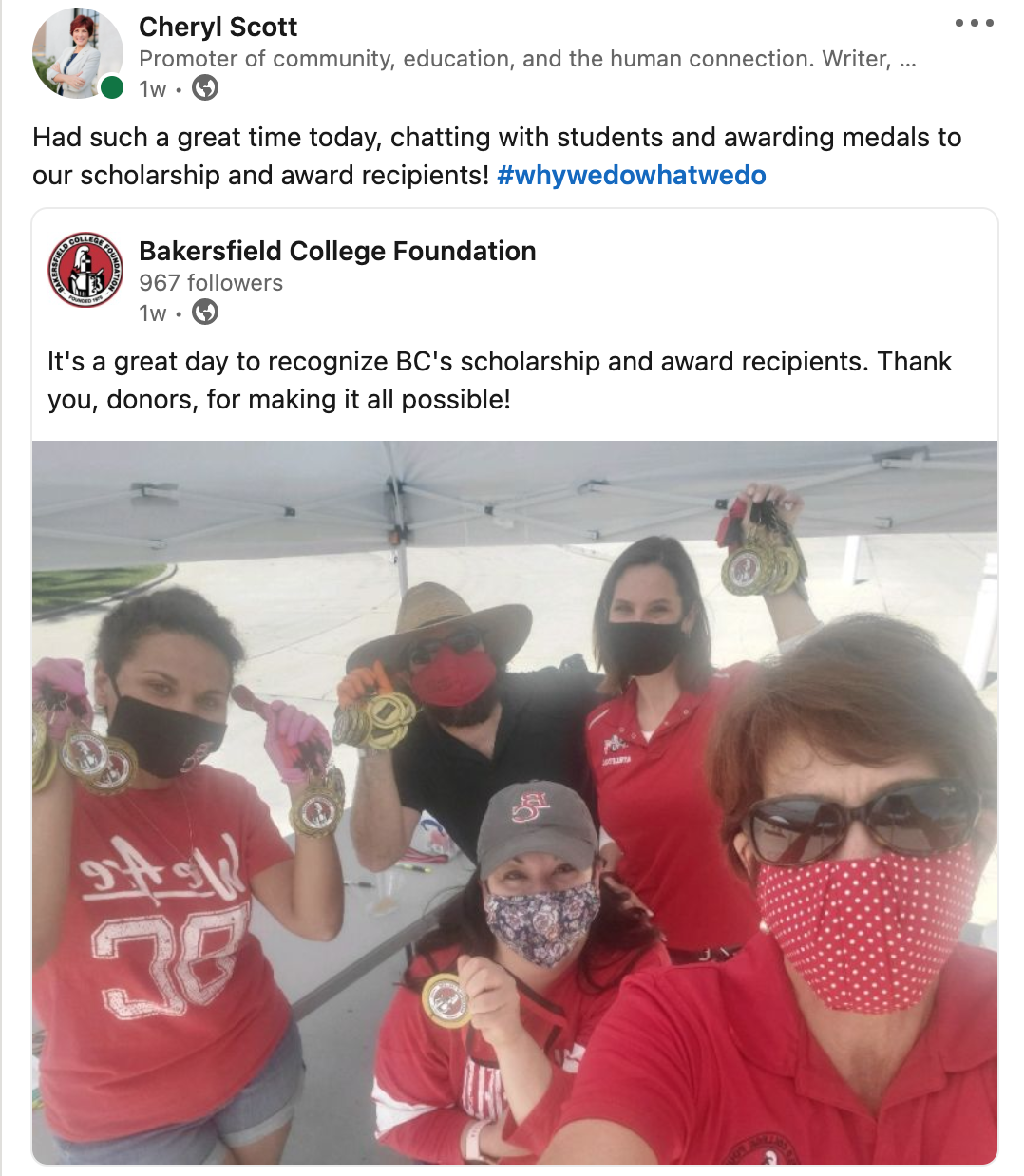 Nearly 500 Views
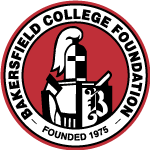 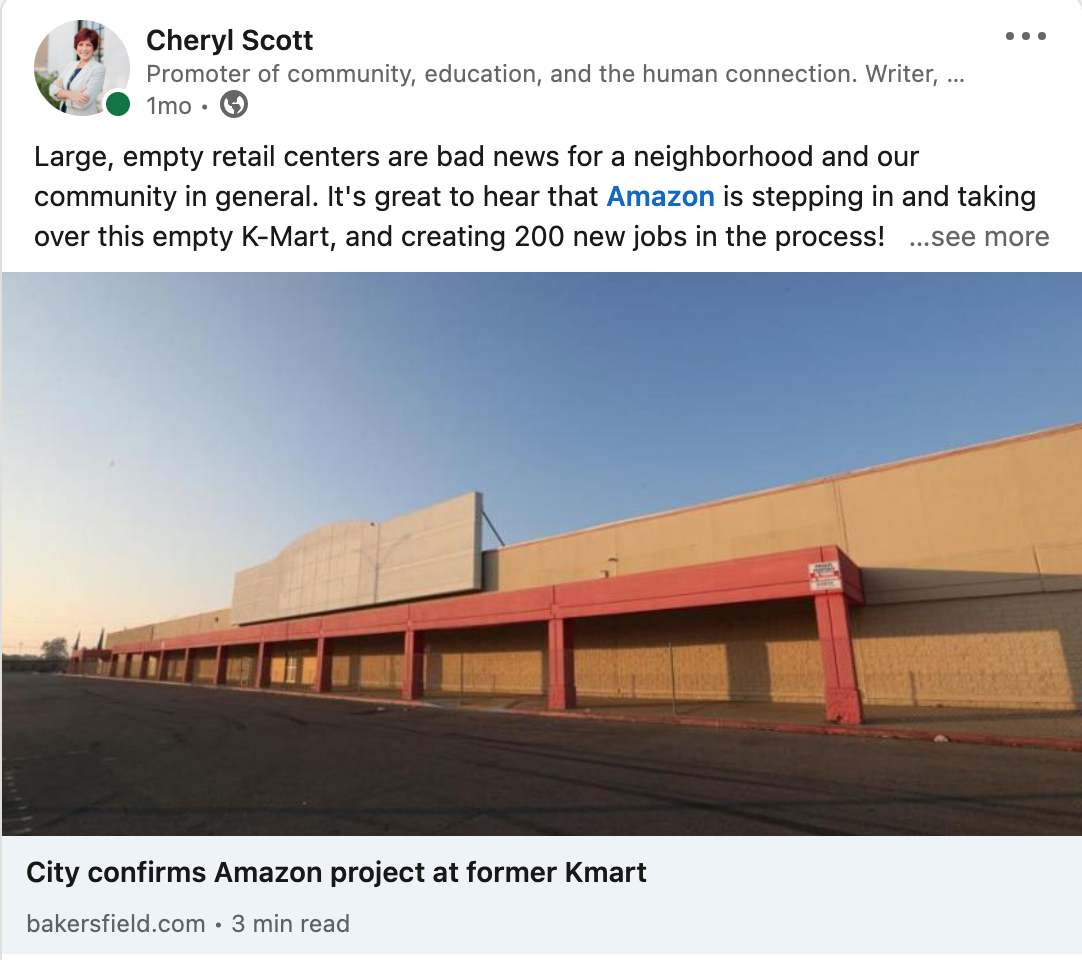 Nearly 5,000 Views!
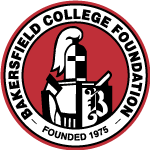 Building Your Brand on LinkedIn

Share YOUR knowledge to benefit others (and yourself, too!)
Share other posts that are related to your area of expertise 
Share posts from the BC Foundation and/or your colleagues
Promote BC’s mission and inform the community while giving others something positive to share about BC
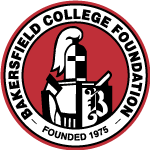 Questions & Comments?
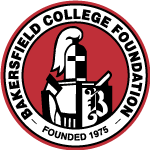